Manage an IT Budget
Control your budget before it controls you.
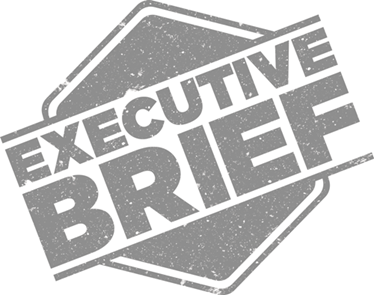 ANALYST PERSPECTIVE
Do you control your budget or does your budget control you?
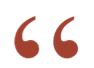 While many people are able to secure a budget for the year, they have trouble actually hitting it. Many things can happen throughout the year, but you can’t just sit around and do nothing – you have to take action!
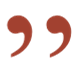 Dean Walt 
Consulting Analyst, CIO Info-Tech Research Group
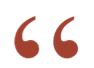 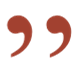 No battle plan survives contact with the enemy. 

– Helmuth von Moltke
Our understanding of the problem
CIO
Finance in IT
Accurately document your monthly IT budget and actual expenditures.
Track your actual expenditures against your allocated budget.
Control your expenditures to mitigate variance from your IT budget.
Understand the challenges involved in managing an IT budget.
Enable an in-stream expense documentation process.
IT Managers
Executive summary
Managing your budget is not just about numbers; it’s also about people and processes.Better relationships and a proper process lead to better management of your budget. Understand how your relationships and current processes might be leveraged to manage your budget. 
No one likes to be over budget, but being under budget isn’t necessarily good either.Coming in under budget may mean that you are not accomplishing the initiatives that you promised you would, reflecting poor job performance.
Business stakeholders think that IT is not effectively managing its budget.
IT is viewed as a cost center without a clear understanding of the value it provides.
The business thinks IT is wasting money and does not understand why it’s always asking for more budget.
After completing the budget, the CIO is faced with changing expectations, disruptions, new risks, and new threats.
IT departments often lack a reliable budget management process to keep itself on track towards its budget goals.
Over budgeting risks credibility if projects are not all delivered, while under budgeting risks not being able to execute important projects.
Implement a formal budget management process that documents your planned budget and actual expenditures, tracks variances, and responds to those variances to stay on track towards budget goals.
Manage the expectations of business stakeholders by communicating the links between IT spend and business value in a way that is easily understood by the business.
Control for under- or overspending by using Info Tech’s budget management tool and tactics.
CASE STUDY
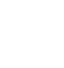 An Info-Tech member develops an IT budget management process to consistently come in on budget
CASE STUDY
Industry
Source
Government
Anonymous
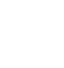 Muskoka Government
An Info-Tech member working at a government institution was responsible for a complex, shared IT services budget. While she had been at the organization for five years, and involved with the budget for the past three, she was now assuming total accountability. Her challenge was to develop an IT budget management process to ensure that she kept her promise to fulfill her yearly planned initiatives while coming in on budget.  
IT Budget Management Process
She developed a documentation process that tracked payments and documented the relevant information in-stream. A system and schedule was put into place to track the incurred and committed expenses up to the current date in the fiscal year, enabling data-driven decision making in order to control expenses and ensure she was on budget at year’s end.
Results 
This has enabled her to consistently come in on budget for the last five years. 
The feedback process involved in updating the budget every year where the projected budget was off, led to increasing budget accuracy each year.
The IT budget management process included the following components:
Documentation of actual expenditures in-stream
Interface to track and assess relevant data
Committed expenditure schedule
Reforecasting opportunities to control for under- or overspending
Follow this company in its budget management journey by looking for this symbol throughout the blueprint:
This blueprint serves as a follow up to the Build an IT Budget That Demonstrates Value Delivery blueprint
Ensure that you have a budget that is approved by Finance for the year. If not, it is best to start with Info-Tech’s Build an IT Budget That Demonstrate Value Delivery blueprint.
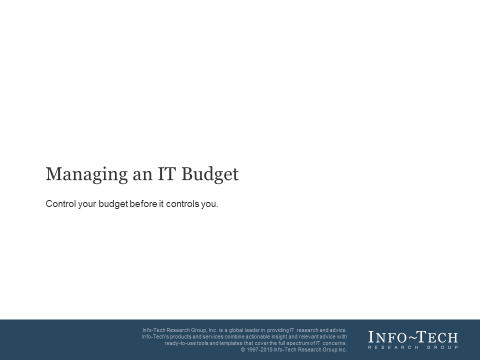 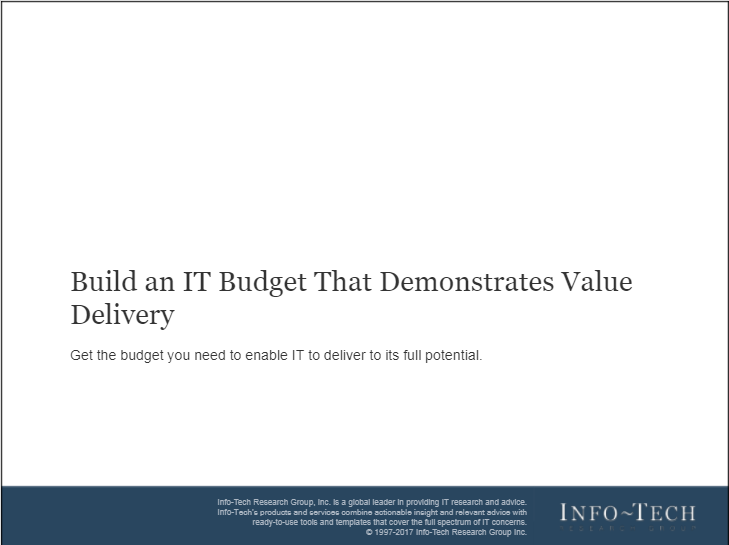 Objectives:
Control the variance between actual and projected expenditures to boost IT credibility
Manage ongoing expectations from business stakeholders by linking IT spend to business value
Objectives:
Complete a financial budget
Give a compelling budget presentation
Get budgetary approval
Effective management of your budget is key to business satisfaction with IT
CEOs have increasingly high expectations of IT to go beyond “keeping the lights on” to generating revenue. With more than half of CIOs not getting a budget increase in 2016, CIOs lack resources to generate revenue and drive innovation. Given that innovation is highly correlated with business satisfaction, CIOs are seeing lower business satisfaction through no fault of their own. 
The bottom line: it is imperative that CIOs better manage the budget they do have.
59%
of CIOs
55%
of CIOs
63%
of CEOs
59% of CIOs say innovation is constrained by a lack of funding.* Info-Tech’s diagnostics show that innovation is highly correlated with business satisfaction.
55% of CIOs did not get a budget increase in 2016.*
63% of CEOs want IT to go beyond “keeping the lights on” to generating revenue.*
*Source: Harvey Nash/KPMG Report
The three most common challenges faced by CIOs when managing their IT budgets
No formal mechanism in place to manage your budget.
1
A mechanism that tracks where data is coming from, ensures its accuracy, and monitors past and upcoming expenditures enables the budget to be effectively managed and controlled.
Over budgeting due to business units deferring projects or a lack of resources available to IT.
2
If you fail to deliver the initiatives forecasted in your budget, your credibility will be damaged, negatively impacting your ability to secure adequate IT budgets in the future.
Under budgeting due to injections – last-minute projects or unanticipated expenses.
3
Many forecasted projects will be discarded with others taking their place. Injections require the flexibility to re-allocate funds and political astuteness to request budget increases.
The Result: 
Business stakeholders think that IT is not effective in managing the budget. They think that IT is wasting money and don’t understand why it’s always asking for more. IT is viewed as a cost center without a clear understanding of the value it provides.
Here is how Info-Tech can help
Info-Tech’s three-step methodology to better manage any organization’s budget was created after researching our most mature members.
Document
Formally record your planned budget and your actual expenditures. This will result in timely and accurate expense documentation, as well as the ability to link IT expenses to the business value they provide.

Track
Monitor the variance between your planned budget and actual expenditures. This ensures a comprehensive understanding of exactly how your expenses line up with your projected budget.

Control
Respond to variances to ensure you meet your budget goals and come in on budget at year end.
Track
Control
Document
Use these icons to help direct you as you navigate this research
Use these icons to help guide you through each step of the blueprint and direct you to content related to the recommended activities.
This icon denotes a slide where a supporting Info-Tech tool or template will help you perform the activity or step associated with the slide. Refer to the supporting tool or template to get the best results and proceed to the next step of the project.
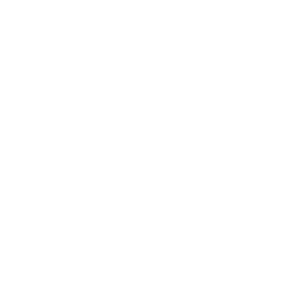 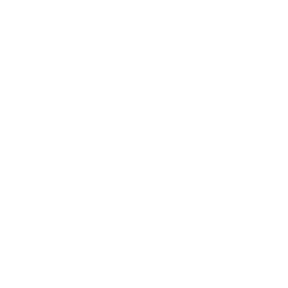 This icon denotes a slide with an associated activity. The activity can be performed either as part of your project or with the support of Info-Tech team members, who will come onsite to facilitate a workshop for your organization.
Info-Tech offers various levels of support to best suit your needs
Consulting
Workshop
Guided Implementation
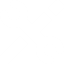 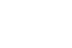 DIY Toolkit
“Our team does not have the time or the knowledge to take this project on. We need assistance through the entirety of this project.”
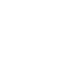 “We need to hit the ground running and get this project kicked off immediately. Our team has the ability to take this over once we get a framework and strategy in place.”
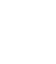 “Our team knows that we need to fix a process, but we need assistance to determine where to focus. Some check-ins along the way would help keep us on track.”
“Our team has already made this critical project a priority, and we have the time and capability, but some guidance along the way would be helpful.”
Diagnostics and consistent frameworks used throughout all four options
Manage an IT Budget – project overview
2. Track
3. Control
1. Document
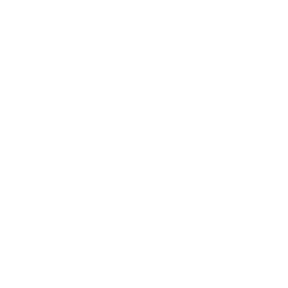 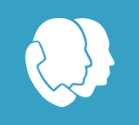 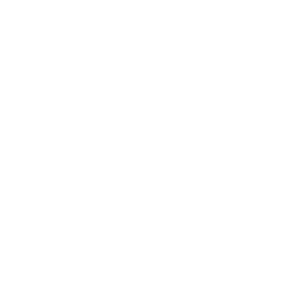 Workshop overview
Contact your account representative or email Workshops@InfoTech.com for more information.